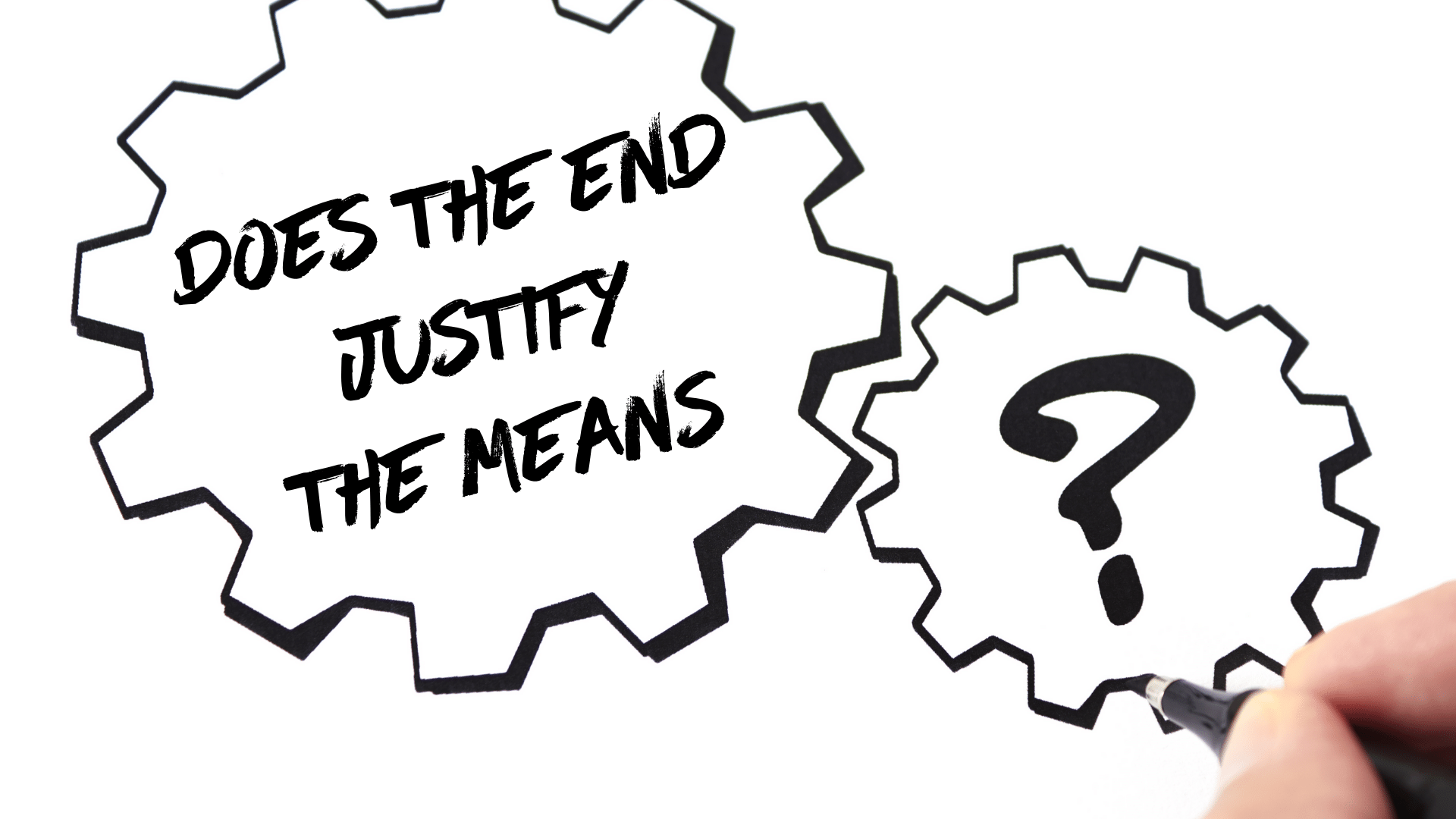 [Speaker Notes: Introduction:
Does the end justify the means? 
Many people think so. 
They have little trouble achieving their goals by whatever means will work. 
If it means lying to succeed, they deceive. 
They malign if it means advancement despite destroying an innocent person’s credibility. 
If it means rejecting the commands of God, they rebel.
This way of thinking must not find a safe harbor in Christians’ hearts. 
Consider the charge made against Paul, “Let us do evil that good may come,” 
The apostle refuted it as slander 
(Romans 3:7-8), “For if the truth of God has increased through my lie to His glory, why am I also still judged as a sinner? 8 And why not say, “Let us do evil that good may come”?—as we are slanderously reported and as some affirm that we say. Their condemnation is just.”
What God expects instead, is integrity from His children!
(Romans 6:1-2), “What shall we say then? Shall we continue in sin that grace may abound? 2 Certainly not! How shall we who died to sin live any longer in it?”

Based on article:  The Means to God's Endby Joe R. Price]
God Disapproves of This Approach
He rebuked Moses for striking the rock
Numbers 20:7-12; 27:14
He rejected King Saul for sparingKing Agag and the best animals
1 Samuel 15:22-23
Both the ends and the means must please God!
Jeremiah 10:23; Proverbs 14:12; Colossians 3:17
[Speaker Notes: God disapproves of “the end justifies the means” approach to solving problems. 
In Numbers 20, God instructed Moses to get water for the people. Notice his exact words…
(Numbers 20:7-8), “Then the Lord spoke to Moses, saying, 8 “Take the rod; you and your brother Aaron gather the congregation together. Speak to the rock before their eyes, and it will yield its water; thus you shall bring water for them out of the rock, and give drink to the congregation and their animals.”
Instead of speaking to the rock, Moses struck it, disobeying God
(Numbers 20:10-11), “And Moses and Aaron gathered the assembly together before the rock; and he said to them, “Hear now, you rebels! Must we bring water for you out of this rock?” 11 Then Moses lifted his hand and struck the rock twice with his rod; and water came out abundantly, and the congregation and their animals drank.”
Here the consequences of Moses changing the means, though the end was the same
(Numbers 20:12), “Then the Lord spoke to Moses and Aaron, “Because you did not believe Me, to hallow Me in the eyes of the children of Israel, therefore you shall not bring this assembly into the land which I have given them.”
As the people finally approached the promised land. God spoke again to Moses
(Numbers 27:12-14), “Now the Lord said to Moses: “Go up into this Mount Abarim, and see the land which I have given to the children of Israel. 13 And when you have seen it, you also shall be gathered to your people, as Aaron your brother was gathered. 14 For in the Wilderness of Zin, during the strife of the congregation, you rebelled against My command to hallow Me at the waters before their eyes.”
The “end justifies the means” mindset says, “God must have been pleased since water came from the rock.”
But, God was not pleased with the means Moses used.  He called it UNBELIEF (20:12) and REBELLION (27:14)
[CLICK] In 1 Samuel 15, God told King Saul to utterly destroy the Amalekites and their possessions. Notice His exact words…
(1 Samuel 15:2-3), “Thus says the Lord of hosts: ‘I will punish Amalek for what he did to Israel, how he ambushed him on the way when he came up from Egypt. 3 Now go and attack Amalek, and utterly destroy all that they have, and do not spare them. But kill both man and woman, infant and nursing child, ox and sheep, camel and donkey.’ ”
Instead, Saul spared both the King (Agag), and some of the best of the flocks
(1 Samuel 15:9), “But Saul and the people spared Agag and the best of the sheep, the oxen, the fatlings, the lambs, and all that was good, and were unwilling to utterly destroy them. But everything despised and worthless, that they utterly destroyed.”
God was not pleased with the sparing of some, though Israel were able to defeat the Amalekites.
(1 Samuel 15:22-23), “So Samuel said: “Has the Lord as great delight in burnt offerings and sacrifices, as in obeying the voice of the Lord? Behold, to obey is better than sacrifice, and to heed than the fat of rams. 23 For rebellion is as the sin of witchcraft, and stubbornness is as iniquity and idolatry. Because you have rejected the word of the Lord, He also has rejected you from being king.”
Again, some might say that God was pleased, and the proof was that the Amalekites were destroyed!
But, God called it DISOBEDIENCE (15:22), REBELLION AND STUBBORNNESS (15:23).
[CLICK], Whether you say “the end justifies the means” or “the means justifies the end”, you are being presumptuous!
In fact, both the ends and the means must please God!
(Jeremiah 10:23), “O Lord, I know the way of man is not in himself; it is not in man who walks to direct his own steps.”
(Proverbs 14:12), “There is a way that seems right to a man, but its end is the way of death.”
In fact, to have God’s approval both the end AND the means to that end must have God’s sanction!
(Colossians 3:17), “And whatever you do in word or deed, do all in the name of the Lord Jesus, giving thanks to God the Father through Him.”]
The  Practical  Application
We don’t decide for ourselves the “means”
Luke 8:8,18; Matthew 7:21
All we do in life must be with Christ’s authority
Matthew 28:18; Acts 4:12
Those who adopt the “end justifies the means” mentality will receive a just condemnation
Romans 3:8; 1 Peter 5:6; James 4:10
[Speaker Notes: Practical application of this truth is evident. 
We do not decide for ourselves the “means” (how) of salvation, faithful living, or going to heaven.
Instead, we listen and obey 
(Luke 8:8, 18), [Explanation of the Parable of the Sower, Good Soil], “But others fell on good ground, sprang up, and yielded a crop a hundredfold.” When He had said these things He cried, “He who has ears to hear, let him hear!”
(18), “Therefore take heed how you hear. For whoever has, to him more will be given; and whoever does not have, even what he seems to have will be taken from him.”
(Matthew 7:21), “Not everyone who says to Me, ‘Lord, Lord,’ shall enter the kingdom of heaven, but he who does the will of My Father in heaven.”
When the Lord establishes the means to the end, He expects us to follow His means to the end.
[CLICK] All we do in life must be with Christ’s authority 
(Matt. 28:18), “And Jesus came and spoke to them, saying, “All authority has been given to Me in heaven and on earth.”
(Acts 4:12), “Nor is there salvation in any other, for there is no other name under heaven given among men by which we must be saved.”
Whether it is morality, religion, personal relationships, the work, worship, and organization of the local church, or any other activity, our end must agree with God’s stated purpose (established in Scripture). 
And, God’s word must approve the means we use to achieve that end. 
To do less is presumptuous rebellion because we make ourselves the final authority over our conduct.
[CLICK] Those who adopt and apply “the end justifies the means” philosophy will receive a just condemnation for their arrogant rebellion against the Lord 
(Romans 3:8), “And why not say, “Let us do evil that good may come”?—as we are slanderously reported and as some affirm that we say. Their condemnation is just.” 
God will not approve such rebellion against His will. 
Therefore…
(1 Peter 5:6), “… humble yourselves under the mighty hand of God, that He may exalt you in due time
(James 4:10), “Humble yourselves in the sight of the Lord, and He will lift you up.”]
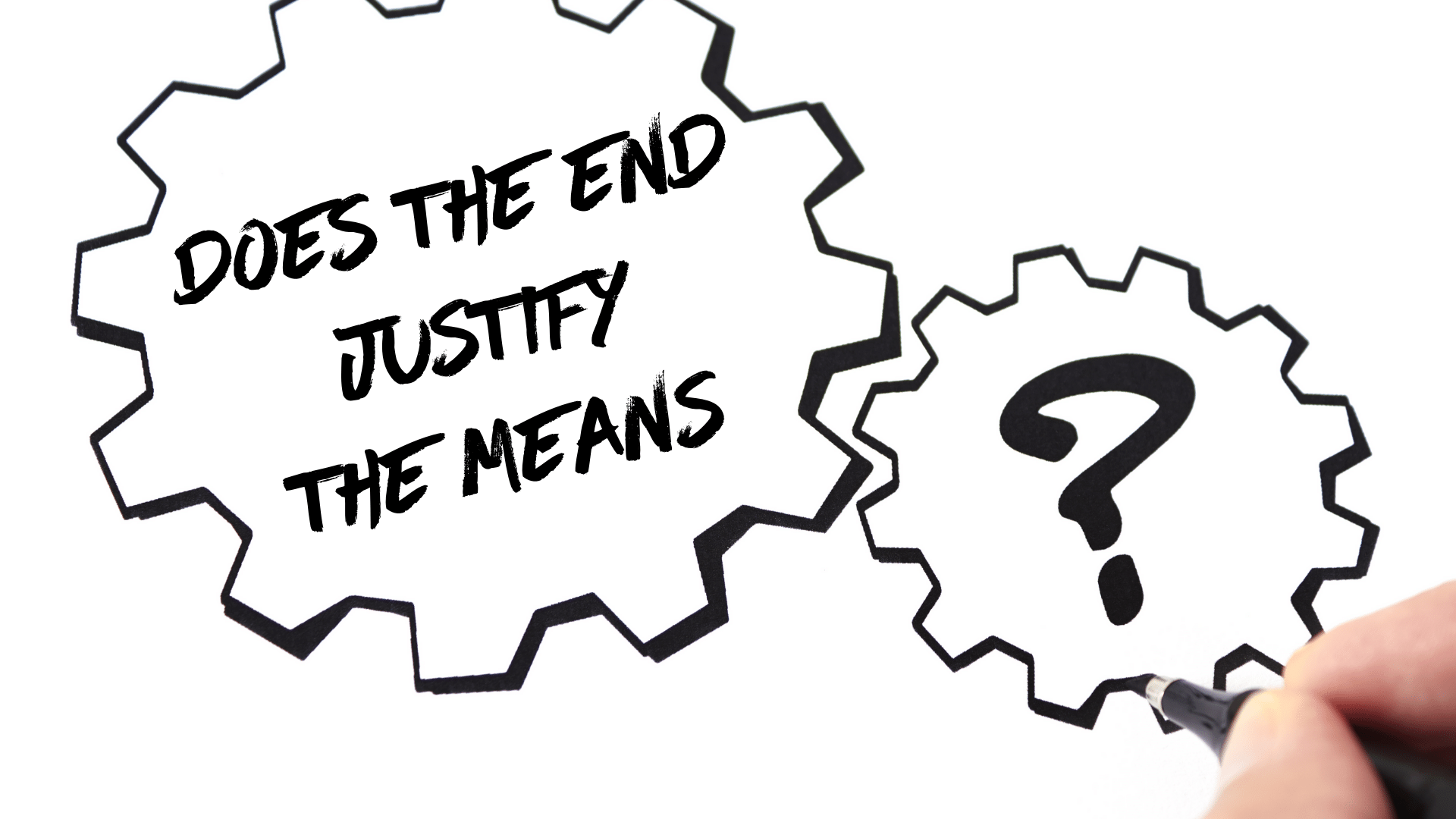 Our FaithfulObedience is ouronly means to
God’s end
!
[Speaker Notes: Faithfully obeying divinely-revealed truth is our only means to God’s end!
(Matthew 7:21), “Not everyone who says to Me, ‘Lord, Lord,’ shall enter the kingdom of heaven, but he who does the will of My Father in heaven.”]